Stochastic Network Optimization(tutorial)M. J. NeelyUniversity of Southern California
See detailed derivations for these results in:

M. J. Neely, Stochastic Network Optimization with Application to Communication and Queueing Systems, Morgan & Claypool 2010.

http://www-bcf.usc.edu/~mjneely/
Outline
Queue Stability
Randomized Algs and Linear Programs for Queue Stability (known statistics)
Dynamic Algs and Drift-Plus-Penalty
    (unknown statistics) 
Backpressure Examples (if time)
Queue Dynamics
Q(t)
b(t)
a(t)
Q(t+1) = max[Q(t) + a(t) – b(t), 0] 

    or

Q(t+1) = max[Q(t) + y(t), 0]

   where y(t) = a(t) – b(t)
Note:  Departures(t) = min[Q(t), b(t)]
Rate Stability
Q(t)
b(t)
a(t)
Definition: Q(t) is rate stable if: 

limt∞ Q(t)/t    =   0    (with probability 1)
Why use this definition?  Why use this definition?
Rate Stability Theorem
Q(t)
b(t)
a(t)
Theorem: Recall y(t) = a(t) – b(t). Suppose: 

  limt∞  (1/t)∑τ=0 y(τ) = yav      (w.p.1)

Then Q(t) is rate stable if and only if:
                   yav ≤ 0
t-1
Proof: Necessary condition is straightforward. Sufficient condition requires a trick.
Example Arrival Processes a(t) with Time Average Rate λ
Deterministic:  1 packet periodically arrives every 10 slots. 

    limt∞  (1/t)∑τ=0 a(τ)  =  1/10      (w.p.1)

Random: {a(t)} i.i.d. over t in {0, 1, 2, …}.

    limt∞  (1/t)∑τ=0 a(τ)  =  E{a(0)}       (w.p.1)
t-1
t-1
Outline
Queue Stability
Randomized Algs and Linear Programs for Queue Stability (known statistics)
Dynamic Algs and Drift-Plus-Penalty
    (unknown statistics) 
Backpressure Examples (if time)
Scheduling for Queue Stability
Q1(t)
b1(t)
Arrival rate λ1
QK(t)
bK(t)
Arrival rate λK
If we make service allocations every slot to ensure
that each bi(t) has time average bi,av , and: 


then by the rate stability theorem, all queues are rate stable.
Scheduling for Queue Stability
Q1(t)
b1(t)
Arrival rate λ1
QK(t)
bK(t)
Arrival rate λK
If we make service allocations every slot to ensure
that each bi(t) has time average bi,av , and: 


then by the rate stability theorem, all queues are rate stable.
bi,av  ≥  λi     for all i in {1, …, K}
A 3-Queue, 2-Server System:
Q1(t)
λ1
Q2(t)
λ2
Q3(t)
λ3
A server can serve 1 packet/slot.  Every slot, choose:
(b1(t), b2(t), b3(t))  in  {(1, 1, 0), (1, 0, 1), (0, 1, 1)}
How to schedule the servers to make all queues rate stable?
Exercise (apply what we just learned):
λ1
1
λ2
2
λ3
3
Design a stabilizing server allocation algorithm for:
(λ1, λ2, λ3) = (1, 1/2, 1/2).
(λ1, λ2, λ3) = (2/3, 2/3, 2/3).
(λ1, λ2, λ3) = (1/2, 3/4, 3/4).
(λ1, λ2, λ3) = (0.4, 0.7, 0.8).
(λ1, λ2, λ3) = (0.46, 0.82, 0.70).
How many can you do in 5 minutes? (a) and (b) are easy.
LP Approach to part (e):
λ1
1
Choose i.i.d. with dist: 
p1 = Pr[choose (1,1,0)]
p2 = Pr[choose (1,0,1)]
p3 = Pr[choose (0,1,1)]
λ2
2
λ3
3
Want to support (λ1, λ2, λ3) = (0.46, 0.82, 0.70).

          (1)           (1)            (0)       (0.46)
    p1 (1)   + p2 (0)   + p3 (1)  ≥  (0.82)
          (0)            (1)            (1)      (0.70)

                  p1 + p2 + p3 = 1

                  p1≥0, p2≥0, p3≥0
Linear Program
General Problem (no channel state variation)
b1(t)
λ1
1
λK
bK(t)
K
Choose b(t)= (b1(t), …, bK(t))  in General set Γ 
Γ = {b(1), b(2) , b(3) , … , b(M-1) , b(M) }

Choose i.i.d. with distribution given by LP: 

∑m=1 b(m)p(m) ≥ λ        (where  λ= (λ1, ..., λK) )
p(m) ≥ 0 for all m in {1,…, M}
∑m=1 p(m) = 1
M
M
Note:  We cannot do better than this!  This provably defines the capacity region!
General Problem (no channel state variation)
b1(t)
λ1
1
λK
bK(t)
K
Choose b(t)= (b1(t), …, bK(t))  in General set Γ 
Γ = {b(1), b(2) , b(3) , … , b(M-1) , b(M) }

Equivalently:  Design a randomized alg that
chooses b(t) i.i.d. over slots so that:

                    E[b(t)] ≥ λ
Note:  We cannot do better than this!  This provably defines the capacity region!
General Problem (with channel state variation)
ω(t) = random states (i.i.d. every slot) 
            with distribution π(ω) = Pr[ω(t)=ω]
α(t) = control action (chosen in action space Aω(t) )

Penalties yi(t) = yi(α(t), ω(t)). 

Minimize:      y0

Subject to:   (1)  yi ≤ 0   for all i in {1, .., K}

                      (2) α(t)  in Aω(t) for all slots t.
LP Solution for known π(ω) = Pr[ω(t)=ω]
Minimize:      y0

Subject to:   (1)  yi ≤ 0   for all i in {1, .., K}
                      (2) α(t)  in Aω(t) for all slots t.
For simplicity of this slide, assume finite sets: 
ω(t) in {ω1, ω2, …, ωJ}  ,   α(t) in {α1, α2, …, αΜ}
Recall that yi(t) = yi(α(t), ω(t)).
Let p(αm , ωj) = Pr[Choose α(t) = αm | ω(t) =ωj]
Exercise:  Write an LP to solve this. 
Start with: 

Minimize:  ∑j=1∑m=1 π(ωj) p(αm, ωj) y0(αm, ωj)
J
M
LP Solution for known π(ω) = Pr[ω(t)=ω]
Minimize:      y0

Subject to:   (1)  yi ≤ 0   for all i in {1, .., K}
                      (2) α(t)  in Aω(t) for all slots t.
For simplicity of this slide, assume finite sets: 
ω(t) in {ω1, ω2, …, ωJ}  ,   α(t) in {α1, α2, …, αΜ}
Recall that yi(t) = yi(α(t), ω(t)).
Let p(αm , ωj) = Pr[Choose α(t) = αm | ω(t) =ωj]
Equivalently:  Use randomized alg with: 

Min:  E{y0(t)} 
Subject to: E{yi(t)} ≤ 0 for all i in {1, …, K}
Properties of the LP
Known Constants:
 π(ω) for all ω in {ω1, ω2, …, ωJ}.  
         (J is typically exponential in network size)
yi(αm, ωj) for all i, m, j in {1,…,K}x{1,….M}x{1,…,J}

LP Variables: 
p(αm, ωj) for all m in {1, …, M}, j in {1, …, J}.
       (number of variables is typically exponential 
         in network size)
Disadvantages of this LP Approach?
.
.
.
.
Disadvantages of this LP Approach
Problem is huge.
- Non-polynomial number of variables.
Need to know distribution π(ω).
     -Typically non-polynomial number of ω. 
     -Good estimate would take “years”of samples.
     -Probabilities will certainly change by this time.
Not Adaptive to Changes.
What if ω(t) is non-i.i.d.?  Non-ergodic? 
For queueing networks:
          -Delay guarantees? 
          -Flow control?
Outline
Queue Stability
Randomized Algs and Linear Programs for Queue Stability (known statistics)
Dynamic Algs and Drift-Plus-Penalty
    (unknown statistics)
Backpressure Examples (if time)
Dynamic Approach
Minimize:      y0

Subject to:   (1)  yi ≤ 0   for all i in {1, .., K}
                      (2) α(t)  in Aω(t) for all slots t.
(1)  Make “virtual queue” for each inequality constraint:

            Qi(t+1) = max[Qi(t) + yi(t), 0]   for i in {1, …, K}
Why? Because:
Qi(t)/t  0  implies yi ≤ 0
Virtual Queue Stability Theorem:
Recall:  Qi(t+1) = max[Qi(t) + yi(t), 0]
Theorem: Qi(t)/t  0  implies yi ≤ 0.
Proof:  Qi(τ+1) = max[Qi(τ) + yi(τ), 0]
                           ≥  Qi(τ) + yi(τ).

Thus:  Qi(τ+1) - Qi(τ) ≥ yi(τ) for all τ.

Use telescoping sums over τ in {0, …, t-1}: 
            Qi(t) – Qi(0) ≥ ∑τ=0 yi(τ).
Divide by t and take limit as t ∞.
t-1
Problem Becomes
Minimize:      y0

Subject to:   (1)  Qi(t) stable for all i in {1, .., K}
                      (2) α(t)  in Aω(t) for all slots t.
Define L(t) = sum of squares of queues (times ½): 
 
                L(t) = (1/2)∑iQi(t)2
Why? Because if L(t) is “small,” then all queues are “small.”
(3) Define the “drift” Δ(t): 
          Δ(t) = L(t+1) – L(t)
Drift-Plus-Penalty Algorithm
Minimize:      y0

Subject to:   (1)  Qi(t) stable for all i in {1, .., K}
                      (2) α(t)  in Aω(t) for all slots t.
(4) Every slot t, observe ω(t), Q(t). 
Then choose α(t)  in Aω(t) to greedily minimize a bound
on: 

             Drift-Plus-Penalty:    Δ(t) + Vy0(α(t), ω(t))
(5) Update virtual queues for i in {1, …, K}:
Qi(t+1) = max[Qi(t) + yi(α(t), ω(t)), 0]
Drift-Plus-Penalty Bound
Recall:     Qi(t+1) = max[Qi(t) + yi(α(t), ω(t)), 0].

Thus:  Qi(t+1)2 ≤ [Qi(t) + yi(α(t), ω(t))]2

                                        = Qi(t)2 + yi(α(t), ω(t)) 2 
                                  + 2Qi(t)yi(α(t), ω(t))

Assuming squares of yi(α(t), ω(t)) 2  are bounded:
      Δ(t) ≤ B + ∑iQi(t)yi(α(t), ω(t))
So: 
      Δ(t) + Vy0(α(t), ω(t))
           ≤ B + ∑iQi(t)yi(α(t), ω(t)) + Vy0(α(t), ω(t))
Δ(t) + Vy0(α(t), ω(t))
           ≤ B + ∑iQi(t)yi(α(t), ω(t)) + Vy0(α(t), ω(t))
The action is thus:
Every slot t, observe ω(t), Q(t). Then choose α(t) by: 

Minimize:  ∑iQi(t)yi(α(t), ω(t)) + Vy0(α(t), ω(t))

Subject to: α(t) in Aω(t).

No knowledge of π(ω) required.
No curse of dimensionality.
Provably adapts to changes, general sample paths.
Performance Tradeoff Theorem:
Assume ω(t) i.i.d. for simplicity:
Theorem:  For any V≥0. If the problem is feasible, 
then the drift-plus-penalty algorithm stabilizes all
virtual queues.  Further: 

yi ≤ 0 for all i in {1, .., K}.

y0 ≤ y0opt + B/V 

If there is an “interior point” of the feasibility 
       region, then Qi ≤ O(V) for all i in {1, .., K}.
Performance Tradeoff Theorem:
Assume ω(t) i.i.d. for simplicity:
Proof of (ii) [parts (i) and (iii) just as easy]:
Δ(t) + Vy0(α(t), ω(t))
           ≤ B + ∑iQi(t)yi(α(t), ω(t)) + Vy0(α(t), ω(t))
           ≤ B + ∑iQi(t)yi(α*(t), ω(t)) + Vy0(α*(t), ω(t))

For any other (possibly randomized) decision α*(t).
Let’s re-write the above to give more room to work…
Performance Tradeoff Theorem:
Assume ω(t) i.i.d. for simplicity:
Proof of (ii) [continued]:
Δ(t) + Vy0(α(t), ω(t))  ≤ B + ∑iQi(t)yi(α*(t), ω(t)) 
 
                                             + Vy0(α*(t), ω(t))
For any other (possibly randomized) decision α*(t).
Performance Tradeoff Theorem:
Assume ω(t) i.i.d. for simplicity:
Proof of (ii) [continued]:
Δ(t) + Vy0(α(t), ω(t))  ≤ B + ∑iQi(t)yi(α*(t), ω(t)) 
 
                                             + Vy0(α*(t), ω(t))
For any other (possibly randomized) decision α*(t).

Now use existence of randomized policy  α*(t) that 
solves the problem:  
E[y0(α*(t), ω(t))] = y0opt
E[yi(α*(t), ω(t))] ≤ 0 for all i in {1, …, K}
Now just take expectations…
Performance Tradeoff Theorem:
Assume ω(t) i.i.d. for simplicity:
Proof of (ii) [continued]:
E[Δ(t) + Vy0(α(t), ω(t))]  ≤ B + E[∑iQi(t)yi(α*(t), ω(t))] 
 
                                             + VE[y0(α*(t), ω(t))]
For any other (possibly randomized) decision α*(t).

Now use existence of randomized policy  α*(t) that 
solves the problem:  
E[y0(α*(t), ω(t))] = y0opt
E[yi(α*(t), ω(t))] ≤ 0 for all i in {1, …, K}
Now just take expectations…
Performance Tradeoff Theorem:
Assume ω(t) i.i.d. for simplicity:
Proof of (ii) [continued]:
0
E[Δ(t) + Vy0(α(t), ω(t))]  ≤ B + E[∑iQi(t)yi(α*(t), ω(t))] 
 
                                             + VE[y0(α*(t), ω(t))]
For any other (possibly randomized) decision α*(t).

Now use existence of randomized policy  α*(t) that 
solves the problem:  
E[y0(α*(t), ω(t))] = y0opt
E[yi(α*(t), ω(t))] ≤ 0 for all i in {1, …, K}
y0opt
Now just take expectations…
Performance Tradeoff Theorem:
Assume ω(t) i.i.d. for simplicity:
Proof of (ii) [continued]:
E[Δ(t) + Vy0(α(t), ω(t))]  ≤ B + Vy0opt
Performance Tradeoff Theorem:
Assume ω(t) i.i.d. for simplicity:
Proof of (ii) [continued]:
E[Δ(t) + Vy0(α(t), ω(t))]  ≤ B + Vy0opt
Sum over t in {0, …, T-1}, divide by T: 

(1/T){ E[L(T)]–E[L(0)] + V∑t=0E[y0(α(t), ω(t))] } ≤ B+V y0opt

Thus (since L(T)≥0, L(0) =0): 

   (1/T) ∑t=0E[y0(α(t), ω(t))] ≤  B/V +  y0opt
T-1
T-1
Outline
Queue Stability
Randomized Algs and Linear Programs for Queue Stability (known statistics)
Dynamic Algs and Drift-Plus-Penalty
    (unknown statistics)
Backpressure Examples (if time)
Backpressure and Power Optimizationfor Multi-Hop Networks(An Application of “Drift-Plus-Penalty”)
2
1
5
4
3
6
2
1
6
6
6
6
1
1
1
1
2
2
2
2
μ15=2
μ45=1
μ23=1
3
3
3
3
4
4
4
4
5
5
5
5
(a)
(b)
μ21=1
μ32=1
μ54=1
μ45=1
(d)
(c)
Diversity Backpressure Routing (DIVBAR)
From:    M. J. Neely and R. Urgaonkar, “Optimal Backpressure Routing in                Wireless Networks with Multi-Receiver Diversity,” Ad Hoc Networks
               (Elsevier), vol. 7, no. 5, pp. 862-881, July 2009. 
               (conference version in CISS 2006). 

Multi-Hop Wireless Network with Probabilistic Channel Errors.

Multiple Neighbors can overhear same transmission, increasing the 
     prob. of at least one successful reception (“multi-receiver diversity”).

Prior use of multi-receiver diversity:
     Routing heuristics: (SDF Larsson 2001)(GeRaf Zorzi, Rao 2003)
      (ExOR Biswas, Morris 2005).
      Sending one packet (DP): (Lott, Teneketzis 2006)(Javidi, Teneketzis 2004)
      (Laufer, Dubois-Ferriere, Kleinrock 2009).

Our backpressure approach (DIVBAR) gets max throughput, 
     and can also minimize average power subject to network stability.
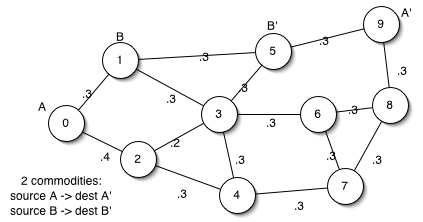 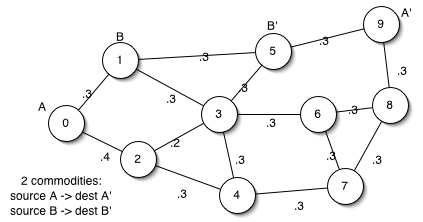 Cut capacity = 0.9 packets/slot
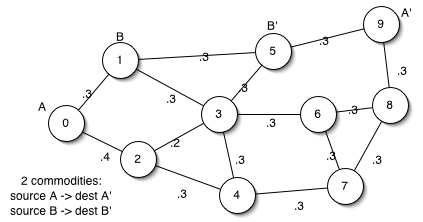 Cut capacity = 0.9 packets/slot
Network capacity: λΑ = λΒ = 0.9/2 = 0.45
Max throughput of ExOR:  λA = λΒ = (.3 + .7*.3)/2 = 0.255
*Note: The network capacity 0.45 for this example was mistakenly stated as 0.455 in [Neely, Urgaonkar 2009].
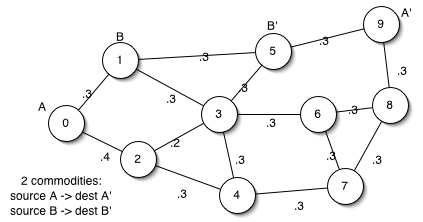 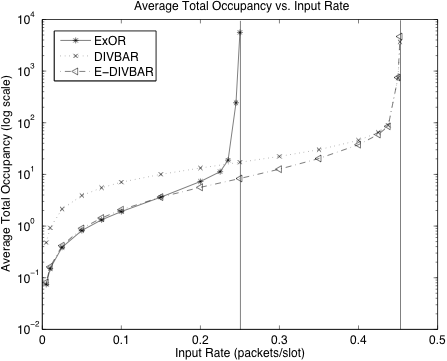 ExOR
[Biswas, Morris 05]

DIVBAR, E-DIVBAR
[Neely, Urgaonkar 
  2009]
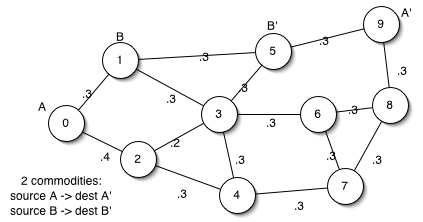 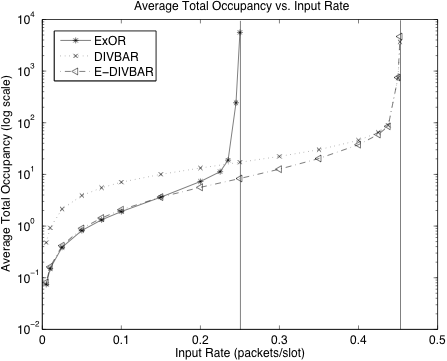 ExOR
[Biswas, Morris 05]

DIVBAR, E-DIVBAR
[Neely, Urgaonkar 
  2009]
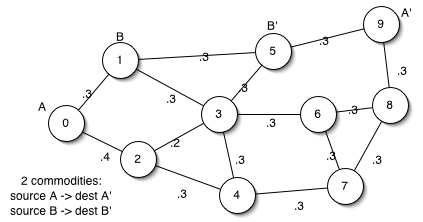 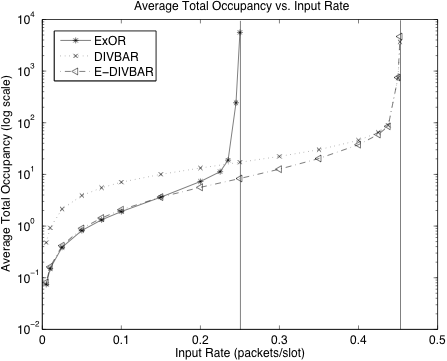 ExOR
[Biswas, Morris 05]

DIVBAR, E-DIVBAR
[Neely, Urgaonkar 
  2009]
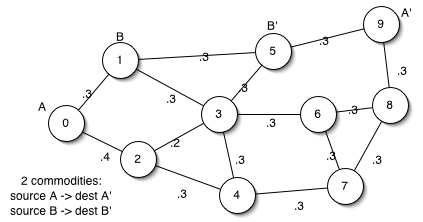 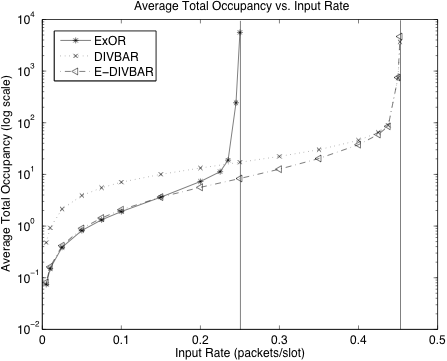 ExOR
[Biswas, Morris 05]

DIVBAR, E-DIVBAR
[Neely, Urgaonkar 
  2009]
= Stationary Node
= Locally Mobile Node
= Fully Mobile Node
= Sink
DIVBAR for Mobile Networks
= Stationary Node
= Locally Mobile Node
= Fully Mobile Node
= Sink
DIVBAR for Mobile Networks
= Stationary Node
= Locally Mobile Node
= Fully Mobile Node
= Sink
DIVBAR for Mobile Networks
= Stationary Node
= Locally Mobile Node
= Fully Mobile Node
= Sink
DIVBAR for Mobile Networks
= Stationary Node
= Locally Mobile Node
= Fully Mobile Node
= Sink
DIVBAR for Mobile Networks
= Stationary Node
= Locally Mobile Node
= Fully Mobile Node
= Sink
DIVBAR for Mobile Networks
= Stationary Node
= Locally Mobile Node
= Fully Mobile Node
= Sink
DIVBAR for Mobile Networks
= Stationary Node
= Locally Mobile Node
= Fully Mobile Node
= Sink
DIVBAR for Mobile Networks
= Stationary Node
= Locally Mobile Node
= Fully Mobile Node
= Sink
DIVBAR for Mobile Networks
= Stationary Node
= Locally Mobile Node
= Fully Mobile Node
= Sink
DIVBAR for Mobile Networks
= Stationary Node
= Locally Mobile Node
= Fully Mobile Node
= Sink
DIVBAR for Mobile Networks
Average Total Backlog Versus 
Input rate for Mobile DIVBAR
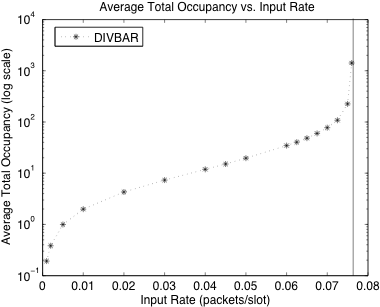 Average Power Versus Delay
(Fix a set of transmission rates for
  each node)
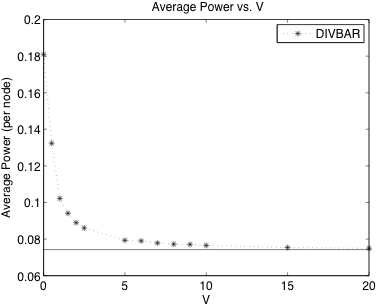 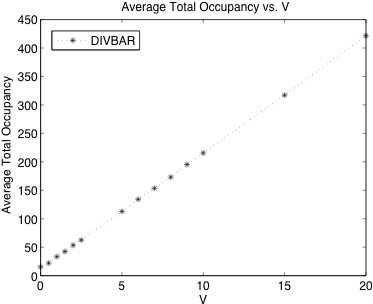 Avg. Power
Avg. Delay
Performance-Delay Tradeoff:  [O(1/V), O(V)]
Average Power Versus Delay
(Fix a set of transmission rates for
  each node)
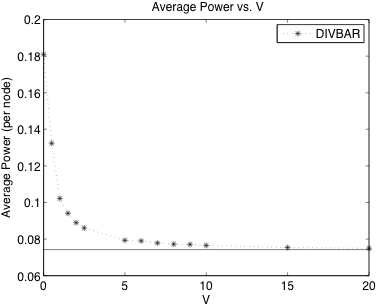 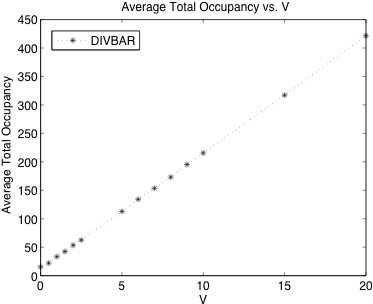 Avg. Power
Avg. Delay
Performance-Delay Tradeoff:  [O(1/V), O(V)]
Average Power Versus Delay
(Fix a set of transmission rates for
  each node)
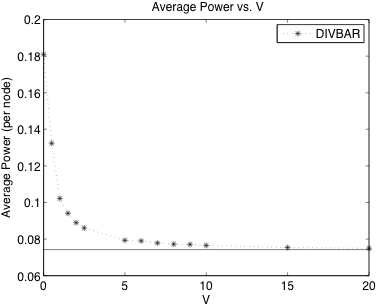 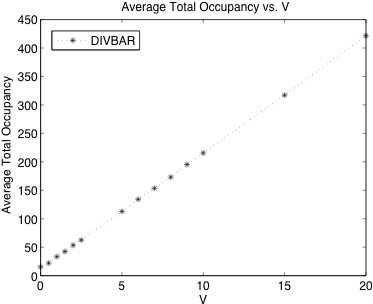 Avg. Power
Avg. Delay
Performance-Delay Tradeoff:  [O(1/V), O(V)]
Average Power Versus Delay
(Fix a set of transmission rates for
  each node)
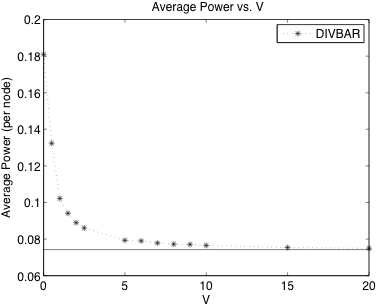 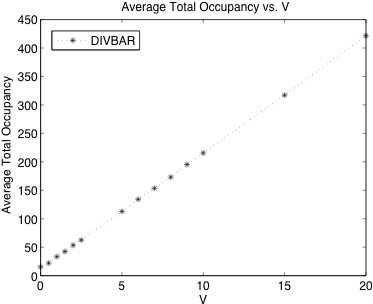 Avg. Power
Avg. Delay
Performance-Delay Tradeoff:  [O(1/V), O(V)]
Average Power Versus Delay
(Fix a set of transmission rates for
  each node)
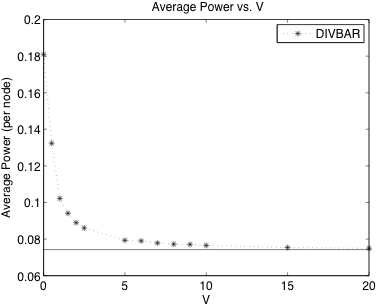 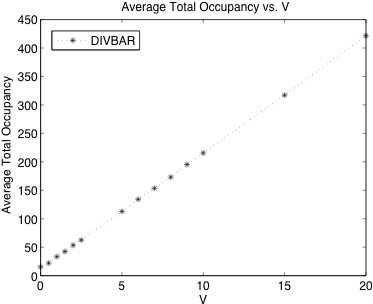 Avg. Power
Avg. Delay
Performance-Delay Tradeoff:  [O(1/V), O(V)]
Average Power Versus Delay
(Fix a set of transmission rates for
  each node)
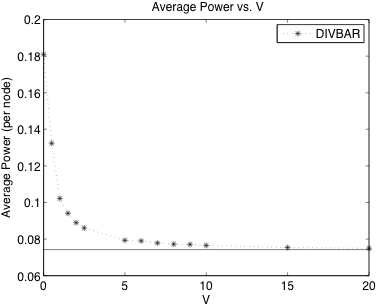 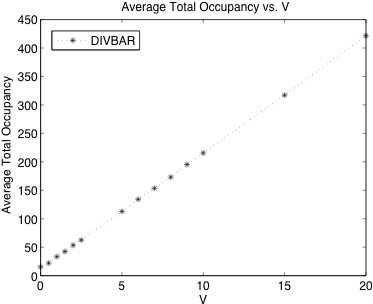 Avg. Power
Avg. Delay
Performance-Delay Tradeoff:  [O(1/V), O(V)]
Average Power Versus Delay
(Fix a set of transmission rates for
  each node)
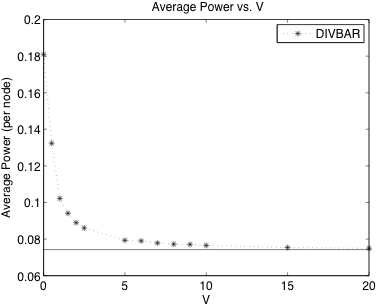 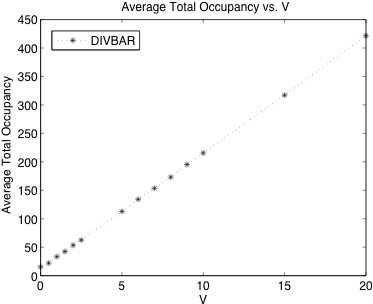 Avg. Power
Avg. Delay
Performance-Delay Tradeoff:  [O(1/V), O(V)]
Average Power Versus Delay
(Fix a set of transmission rates for
  each node)
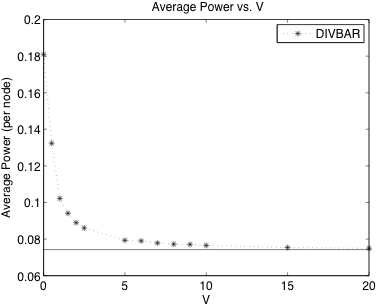 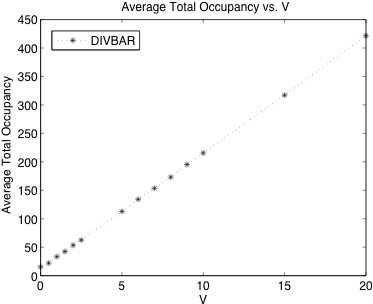 Avg. Power
Avg. Delay
Performance-Delay Tradeoff:  [O(1/V), O(V)]